Škola za medicinske sestre VinogradskaProfesionalna komunikacija u sestrinstvuKomunikacijski lanac
Gordana Major
Komunikacija- dinamičan i složen proces razmjene informacija preko dogovorenog sustava znakova

Latinski communicare- „učiniti općim, zajedničkim”
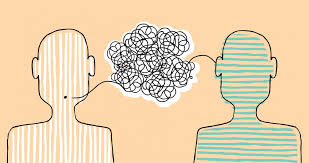 Komunikacijski proces- služi prijenosu informacija, značenja i osjećaja među osobama izmjenom verbalnih i neverbalnih poruka 

od       POŠILJATELJ                                                   PRIMATELJ

Uspješno prenesena poruka

            POŠILJATELJ                                                   PRIMATELJ
Komunikacijski kanal
Povratna informacije
Komunikacijski lanac- cjelovi put kojim se informacija/poruka kreće od pošiljatelja poruke do njezina primatelja
PRIMATELJ
IZVOR
KANAL
Medicinska sestra: 

Primatelj poruke
Pošiljatelj poruke 
Kanal
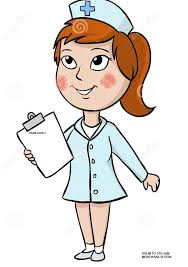 Primatelj poruke- tijekom utvrđivanja potrebe za pružanjem      			zdravstvene njege kada prikuplja informacije
Pošiljatelj poruke- prilikom pripreme za dijagnostičke i 				terapijske postupke
Kanal- prijenos informacija o pojedincu liječniku ili drugim 			članovima tima i obitelji
PODJELA KOMUNIKACIJE:
Ovisno o načinu komuniciranja
VERBALNA
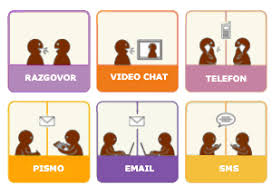 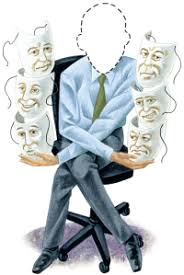 PODJELA KOMUNIKACIJE:
Ovisno o načinu komuniciranja
NEVERBALNA
PODJELA KOMUNIKACIJE:
S obzirom na svrhu
INFORMACIJSKA
Utvrđivanje potreba
Priprema za intervencije
Davanje povratne informacije..
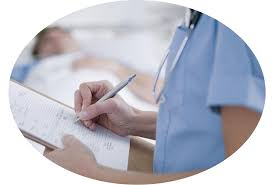 PODJELA KOMUNIKACIJE:
S obzirom na svrhu
TERAPIJSKA
- Ublažavanje negativnih
emocionalnih stanja pojedinca i 
pomoć u suočavanju s 
emocionalnom i stresnom 
životnom situacijom
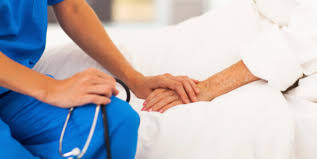 Uspješnost i tijek komunikacije ovise o:
Sadržaju poruke
Načinu slušanja
Obilježjima situacije
Dobnim, spolnim i socijalnim karakteristikama sudionika
Percepciji značenja situacije za sudionike
Tehnici razgovora
Medicinska sestra mora imati

Interpersonalne vještine- sposobnost kvalitetne interakcije s 					drugima

Intrapersonalne vještine- sposobnost upravljanja vlastitim 						osjećajima i stajalištima
Podjela komunikacijskih vještina:

Sadržajne- usmjerene na ono što se prenosi
Procesne- usmjerene na to kako i na koji način komunicirati
Percepcijske- usmjerene na unutarnje donošenje odluka, 		vještine rješavanja problema, izražavanja stajališta 

(Silverman)